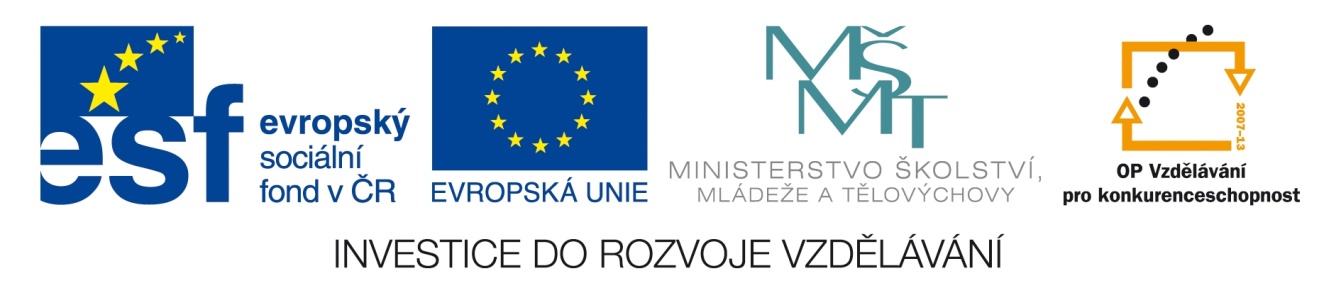 Registrační číslo projektu: CZ.1.07/1.1.38/02.0025
Název projektu: Modernizace výuky na ZŠ Slušovice, Fryšták, Kašava a Velehrad
Tento projekt je spolufinancován z Evropského sociálního fondu a státního rozpočtu České republiky.
EKOSYSTÉMY
Př_113_Ekosystémy

Autor: Mgr. Hana Krajčová

Škola: Základní škola Fryšták, okres Zlín
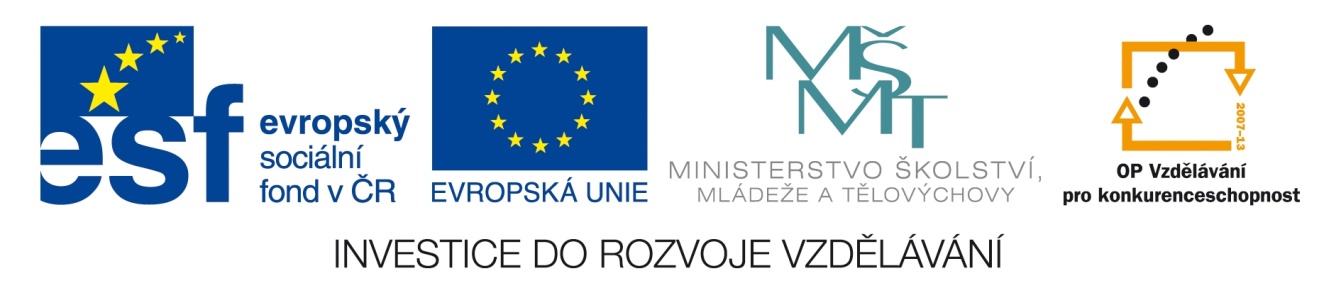 Anotace:
Tento digitální učební materiál lze použít v předmětu přírodopis a 
    ekologie na 2.stupni základních škol.
 Seznamuje žáky se základními ekologickými pojmy, vysvětluje potravní 
     řetězce a potravní pyramidy. Rozvíjí postoje k ochraně přírody.
 Vysvětlené učivo je nakonec procvičováno otázkami.
Ekosystém

   Je  společenstvo  organismů  spolu  s  abiotickým  prostředím.

   Je základní stavební a funkční jednotkou přírody.
1
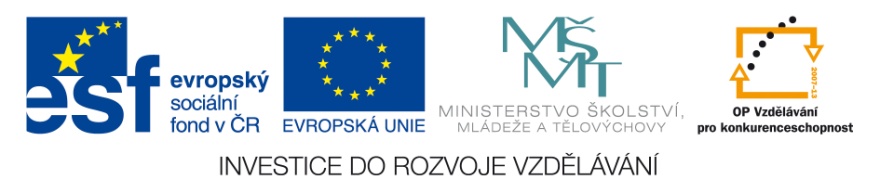 Abiotické podmínky :

   voda
   minerální látky
   světlo
   teplo
   půda
Biotické  podmínky:

   společenstva  organismů a vztahy mezi nimi
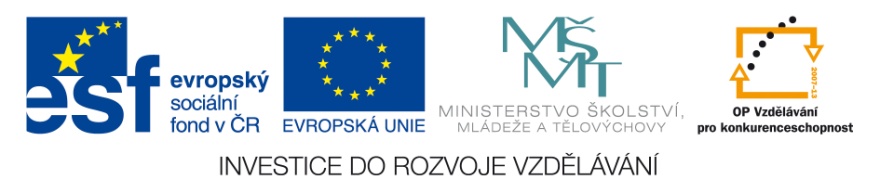 Dělení ekosystémů :

Přírodní 

         - přirozené ekosystémy bez zásahu člověka

polární oblasti
pouště
oceány
tropické deštné lesy
některé hory a velehory

Umělé

         - ekosystémy vytvořené člověkem  nebo do nich zasahuje

lesy, sady, pole, pastviny
parky, zahrady
rybníky aj.
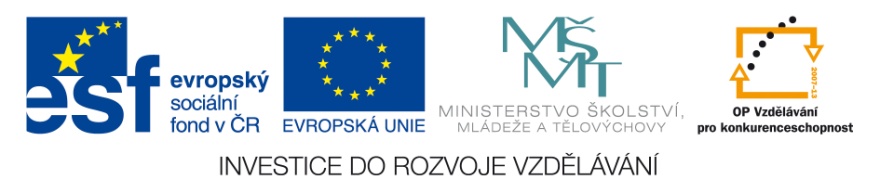 Společenstvo

- je soubor populací všech druhů rostlin, živočichů, hub a mikroorganismů, které žijí v určitém biotopu.
2
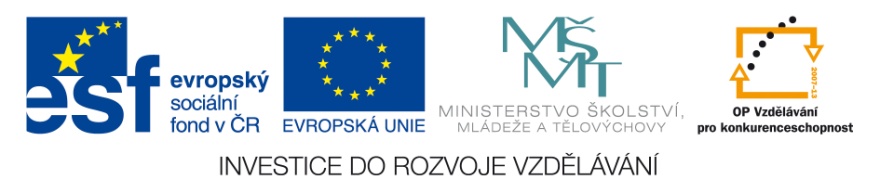 Společenstva organismů mají v ekosystému různou funkci.


PRODUCENTI = zelené rostliny:

- pohlcují energii slunečního záření (asi 1%) a vytvářejí organické látky. 

KONZUMENTI = živočichové:

 živí se rostlinami nebo jinými živočichy, konzumují organické látky 
  z jejich těl (jen asi 20% energie z rostlin a méně než 10% z živočichů).

REDUCENTI = mikroorganismy (bakterie, houby):

- rozkládají zbytky a odpady z těl rostlin a živočichů.
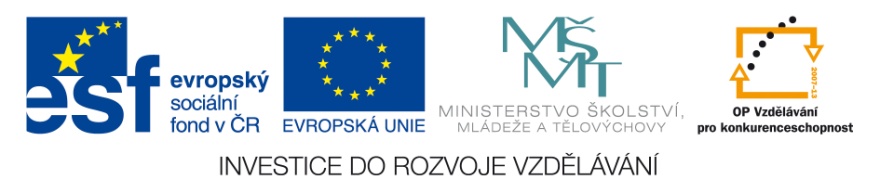 Mezi živou a neživou přírodou existuje neustálý oběh látek a jednosměrný tok energie. Tyto vztahy vyjadřují                 potravní pyramidy.
K IV. řádu
K III. řádu
K II. řádu
Destruenti (rozkladači)
Konzumenti I. řádu
Producenti
Abiotické  podmínky
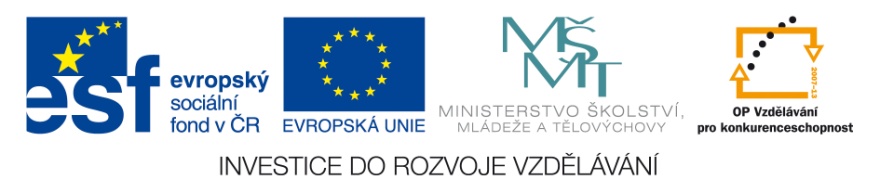 Organismy jsou na sobě navzájem závislé,
 jeden získává zdroj energie z druhého. 

  Na základě těchto potravních vztahů 
tvoří organismy potravní řetězce :

pastevně – kořistnický
rozkladný
Př.  pastevně – kořistnický potravní řetězec:
PRODUCENTI
  byliny, stromy
KONZUMENTI  I. ŘÁDU
  býložravé larvy hmyzu
KONZUMENTI  II. ŘÁDU
         hmyzožraví ptáci
KONZUMENTI  IV. ŘÁDU
                velké šelmy
KONZUMENTI  III. ŘÁDU
        drobné šelmy, dravci
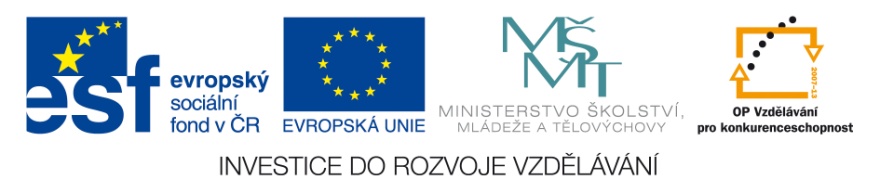 Ochrana  ekosystémů

Pokud se do počátku potravního řetězce (tj. do rostlin) dostanou škodlivé látky např. pesticidy, těžké kovy, radioaktivní látky, dusičnany, fungicidy aj., tyto látky se pak hromadí v tělech organismů na vyšších stupních potravní pyramidy.
 
Při nebezpečně vysokých 
hodnotách koncentrací těchto 
látek pak dochází k úhynu 
konzumentů vyšších řádů.
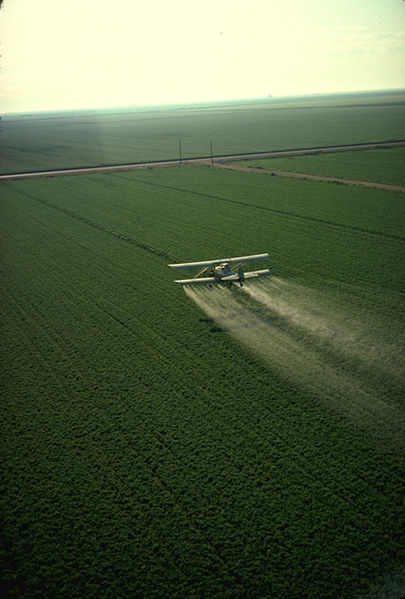 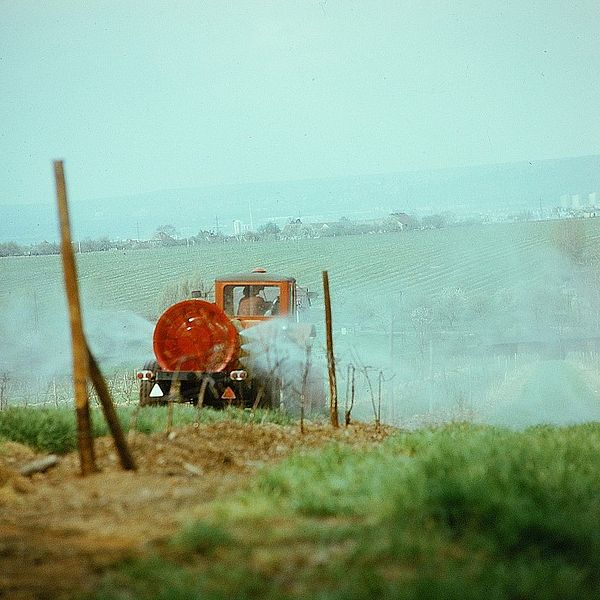 4
3
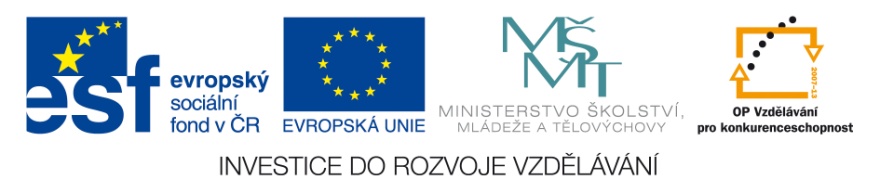 Každý ekosystém se neustále vyvíjí, obnovuje a snaží se udržet přírodní rovnováhu = KLIMAX. 

Tato přírodní rovnováha neustále kolísá a její udržování se řídí systémem zpětných vazeb (př. predace). 

Při neuváženém zásahu člověka do ekosystémů            (př. těžba surovin, doprava, průmysl, odpady aj.) 
dochází k narušování této přírodní rovnováhy.
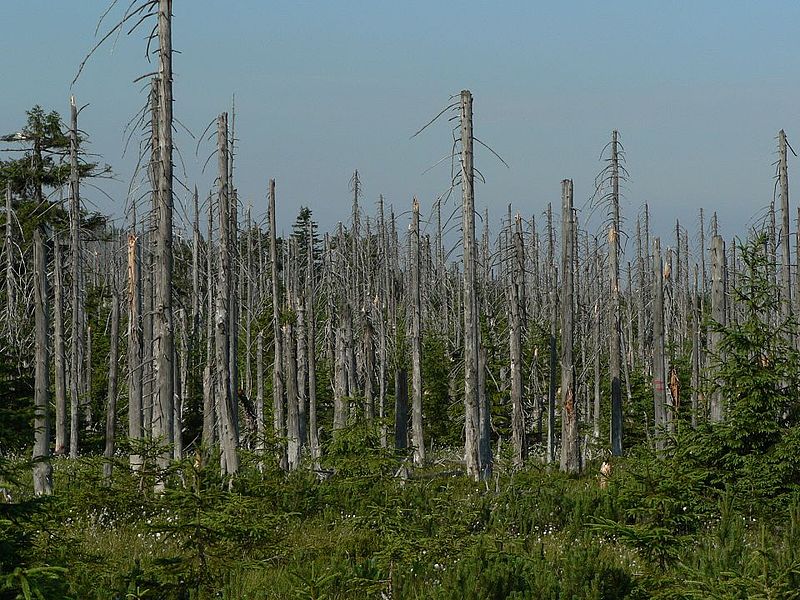 Následkem ničení krajiny, je
 vymírání živých organismů.
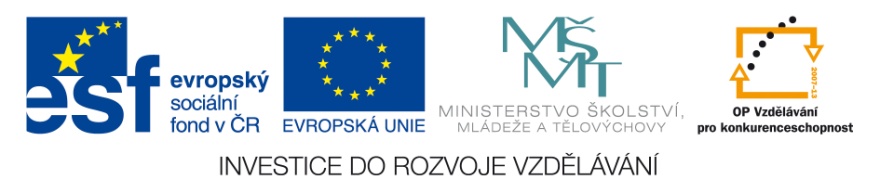 5
Ekosystém tvoří :


živé organismy 

živé i neživé složky přírody

neživé složky přírody
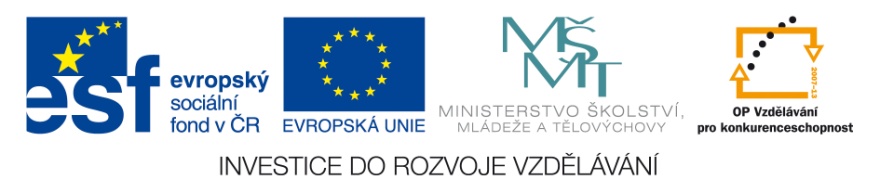 Producenti jsou:


všechny živé organismy

houby

rostliny
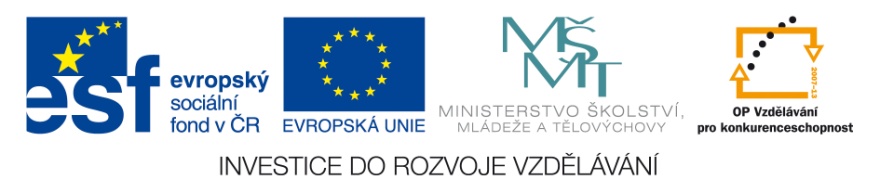 Ekosystémy se snaží :


zbavit se predátorů

zastavit tok energie a látek

c) zachovat přírodní rovnováhu
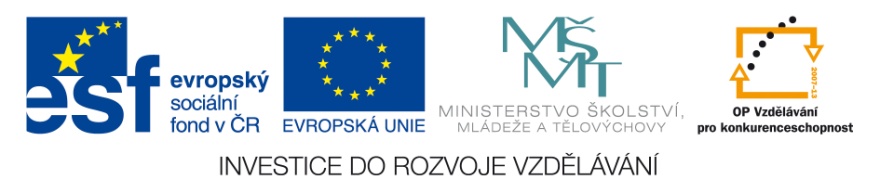 6
Toto je:	a) producent
				b) konzument I. řádu
				c) konzument IV. řádu
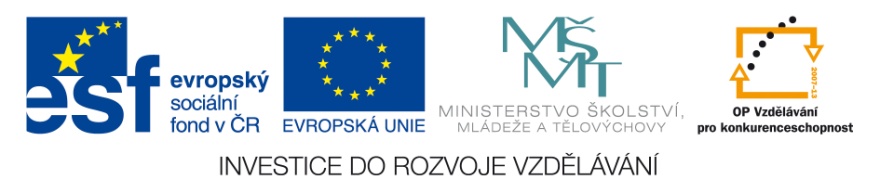 7
Toto je:	a) producent
				b) konzument I. řádu
				c) konzument IV. řádu
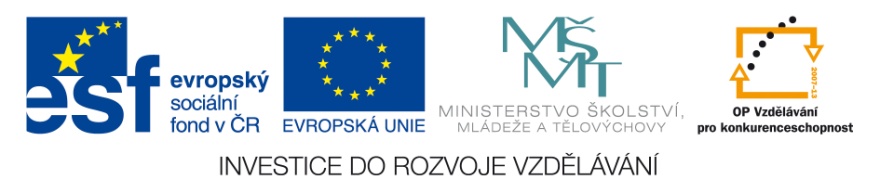 8
Toto je:	a) umělý ekosystém
				b) přirozený ekosystém
				c) není ekosystém
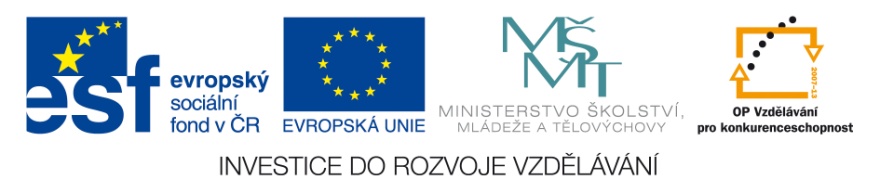 9
Toto je:	a) umělý ekosystém
				b) přirozený ekosystém
				c) není ekosystém
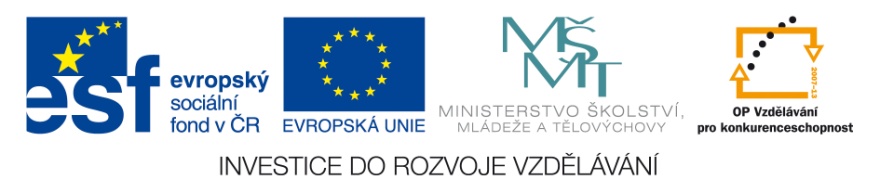 Výborně!
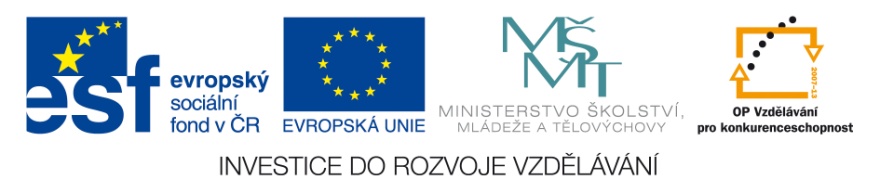 Zdroje použité dne 11. 1. 2013:
Daintree National Park.jpg. In: Wikipedia: the free encyclopedia [online]. San Francisco (CA): Wikimedia Foundation, 2001-, 23. 7. 2005, 15:21 [cit. 2013-01-11]. Dostupné z: http://cs.wikipedia.org/wiki/Soubor:Daintree_National_Park.jpg

Rikugien3.jpg. In: Wikipedia: the free encyclopedia [online]. San Francisco (CA): Wikimedia Foundation, 2001-, 06:05, 11 November 2006 [cit. 2013-01-11]. Dostupné z: http://commons.wikimedia.org/wiki/File:Rikugien3.jpg

Cropduster spraying pesticides.jpg. In: Wikipedia: the free encyclopedia [online]. San Francisco (CA): Wikimedia Foundation, 2001-, 10. 4. 2008, 10:42 [cit. 2013-01-11]. Dostupné z: http://cs.wikipedia.org/wiki/Soubor:Cropduster_spraying_pesticides.jpg

Fotothek df n-14 0000106.jpg. In: Wikipedia: the free encyclopedia [online]. San Francisco (CA): Wikimedia Foundation, 2001-, 12. 1. 2011, 20:30 [cit. 2013-01-11]. Dostupné z: http://cs.wikipedia.org/wiki/Soubor:Fotothek_df_n-14_0000106.jpg

Acid rain woods1.JPG. In: Wikipedia: the free encyclopedia [online]. San Francisco (CA): Wikimedia Foundation, 2001-, 22:01, 10 July 2006 [cit. 2013-01-11]. Dostupné z: http://commons.wikimedia.org/wiki/File:Acid_rain_woods1.JPG
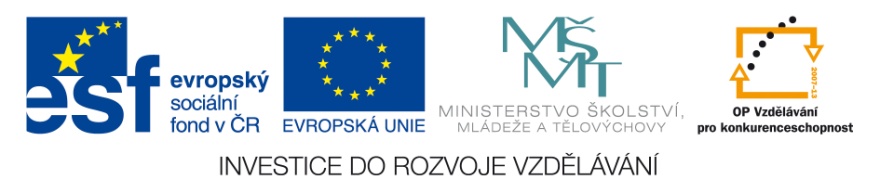 Trifolium-repens-hvitkløver.jpg. In: Wikipedia: the free encyclopedia [online]. San Francisco (CA): Wikimedia Foundation, 2001- [cit. 2013-01-11]. Dostupné z: http://commons.wikimedia.org/wiki/File:Trifolium-repens-hvitkl%C3%B8ver.jpg

Panthera tigris altaica 2.JPG. In: Wikipedia: the free encyclopedia [online]. San Francisco (CA): Wikimedia Foundation, 2001- [cit. 2013-01-11]. Dostupné z: http://cs.wikipedia.org/wiki/Soubor:Panthera_tigris_altaica_2.JPG

Gobi Desert.jpg. In: Wikipedia: the free encyclopedia [online]. San Francisco (CA): Wikimedia Foundation, 2001- [cit. 2013-01-11]. Dostupné z: http://cs.wikipedia.org/wiki/Soubor:Gobi_Desert.jpg

Alsace Vineyard.jpg. In: Wikipedia: the free encyclopedia [online]. San Francisco (CA): Wikimedia Foundation, 2001- [cit. 2013-01-11]. Dostupné z: http://cs.wikipedia.org/wiki/Soubor:Alsace_Vineyard.jpg
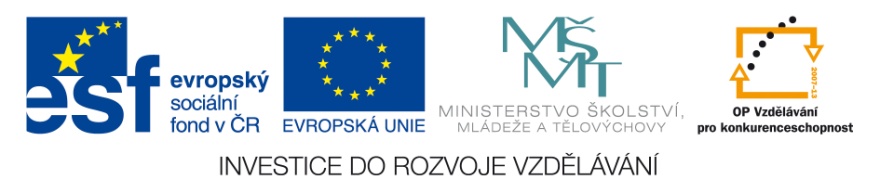